Maths Year 4
Multiplying fractions
Session 2

We will be multiplying unit and non-unit fractions against whole numbers.

For some of the answers, you will have to convert into mixed numbers.
Patterns and Connections
3 x 3 =			7 x 7 =

6 x 6 =			5 x 5 = 

4 x 4 =			9 x 9 =

2 x 2 =			12 x 12 =
Remember:Multiplying fractions against a whole number is the same as repeated addition.When multiplying a fraction against a whole number, the denominator doesn’t change – only the numerator.
Complete:
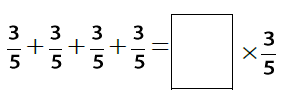 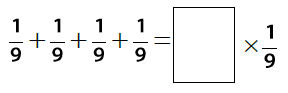 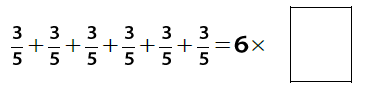 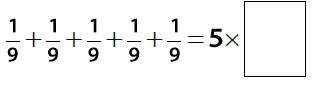 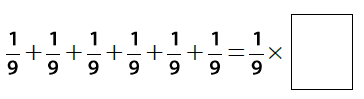 Word problems
Your turn – remember to convert into mixed numbers.
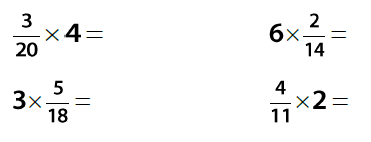 Optional challenge:
Convert the answers to mixed numbers
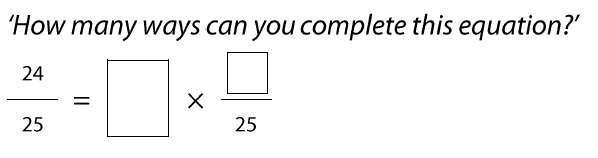 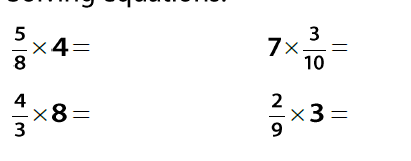 Which is true and which is false? Explain.
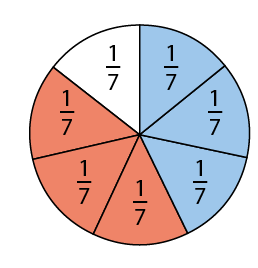 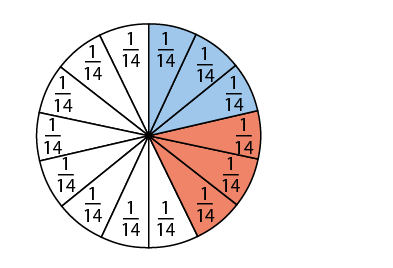 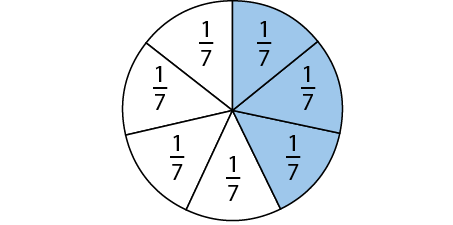